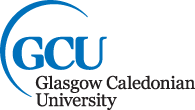 Ultrasound of the Foot and Ankle:Sonoanatomy
Bony landmarks
https://commons.wikimedia.org/wiki/File%3A812_Bones_of_the_Foot.jpg
By OpenStax College [CC BY 3.0 (http://creativecommons.org/licenses/by/3.0)], via Wikimedia Commons
Ankle
Linear probe: 8 - 10 MHz
knee in flexion, foot flat on the examination bed
probe placed on the midline of the ankle joint transverse to the line passing through the lateral and medial malleolus
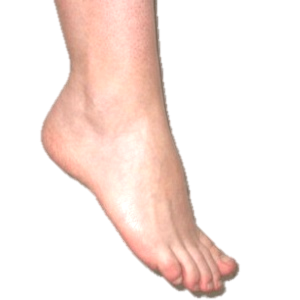 Ultrasound of ankle (Longitudinal)
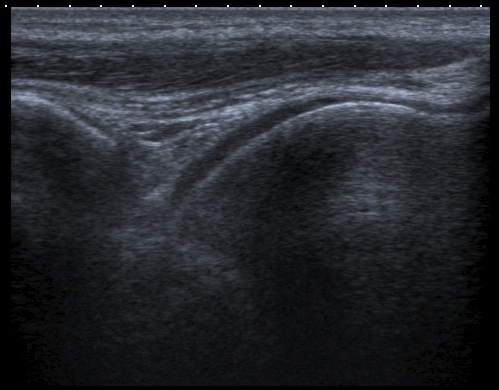 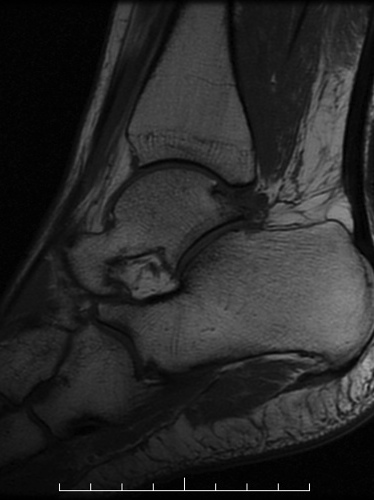 tibialis anterior tendon/muscle
joint capsule
tibia
talus
Longitudinal Axis
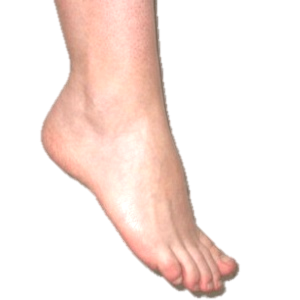 Ultrasound of ankle (Transverse)
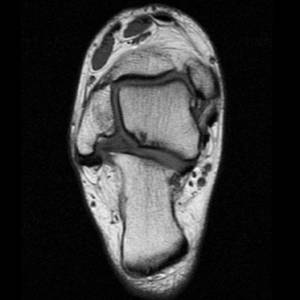 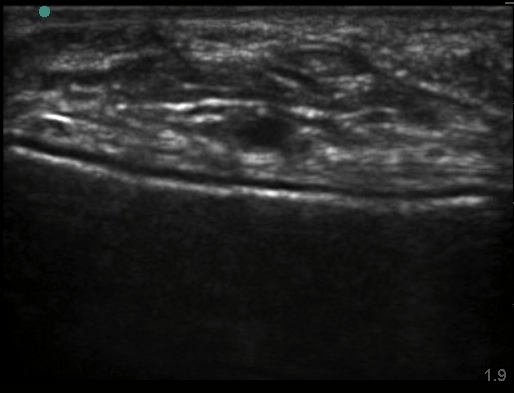 Extensor digitorum longus
Extensor hallucis longus
Tibialis anterior
Vessel
joint capsule
talus
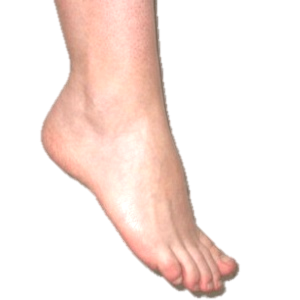 Transverse Axis
Ultrasound of talonavicular joint
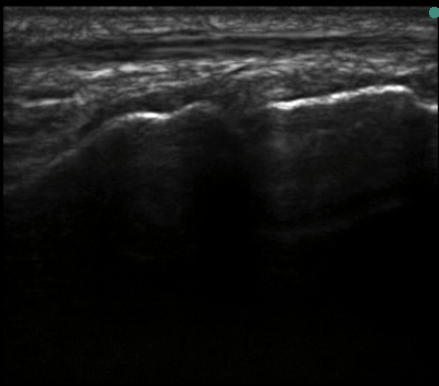 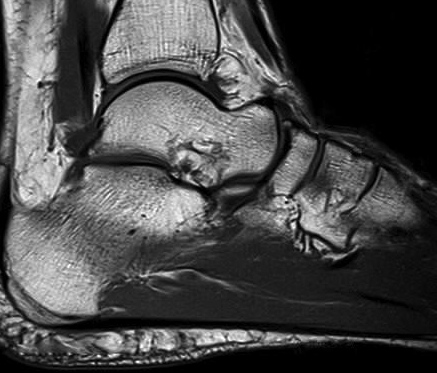 Extensor hallucis longus tendon
joint capsule
Talus
Navicular
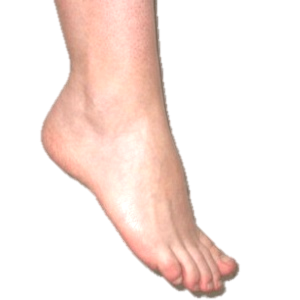 Longitudinal Axis
Ultrasound of ankle (medial aspect)
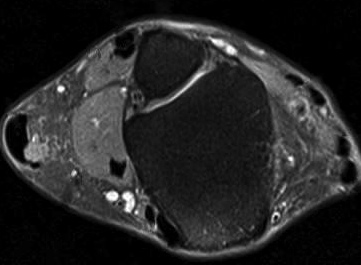 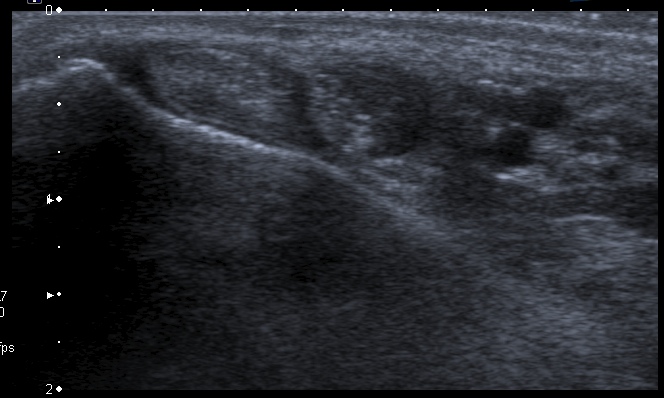 tibialis posterior
flexor digitorum longus
tibial nerve and vessels
medial malleolus
Transverse Axis
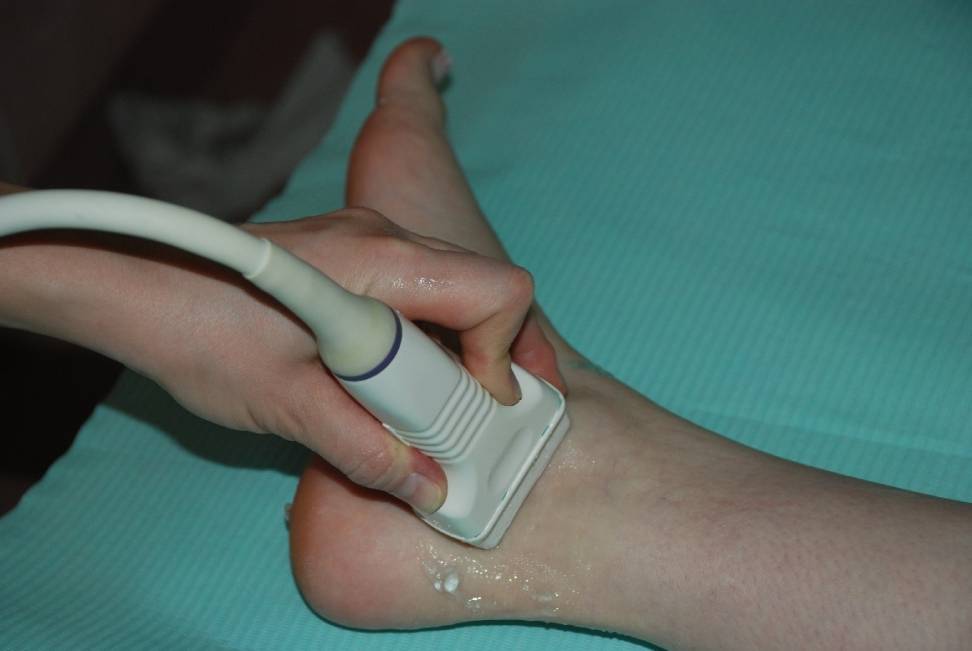 Ultrasound of ankle (lateral aspect)
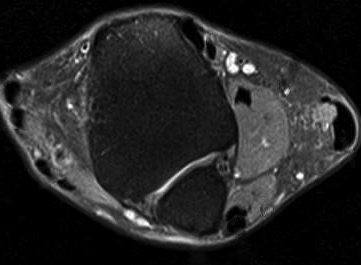 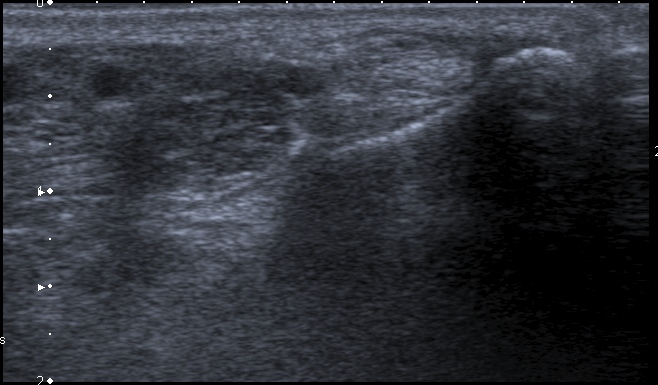 peroneus longus tendon
peroneus brevis tendon
peroneus brevis muscle
lateral malleolus
Transverse Axis
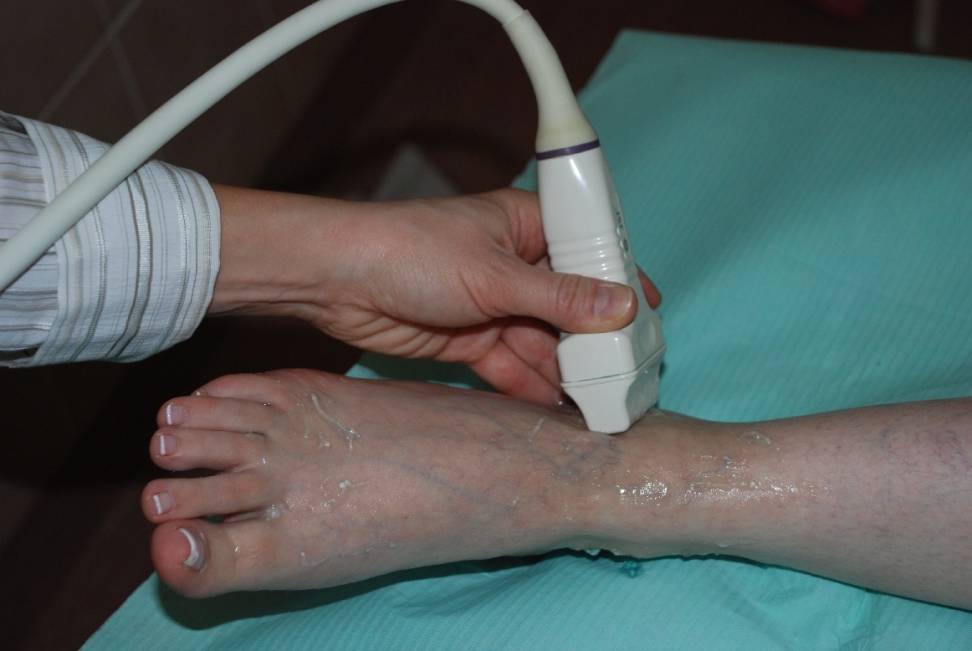 Plantar fascia
Plantar fascia
Calcaneum
Linear probe: 4-10 MHz
Longitudinal Axis
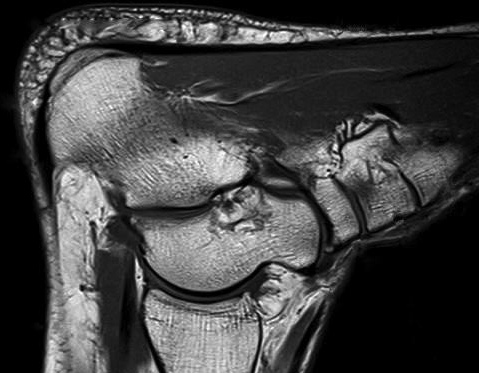 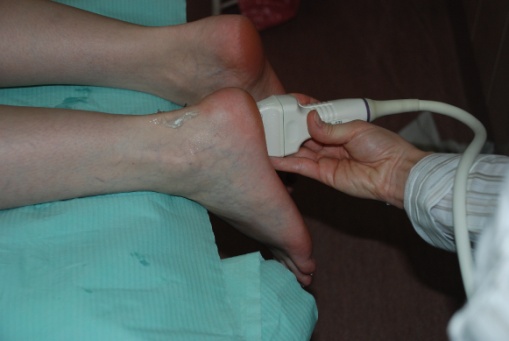 Ankle anatomy: Achilles tendon
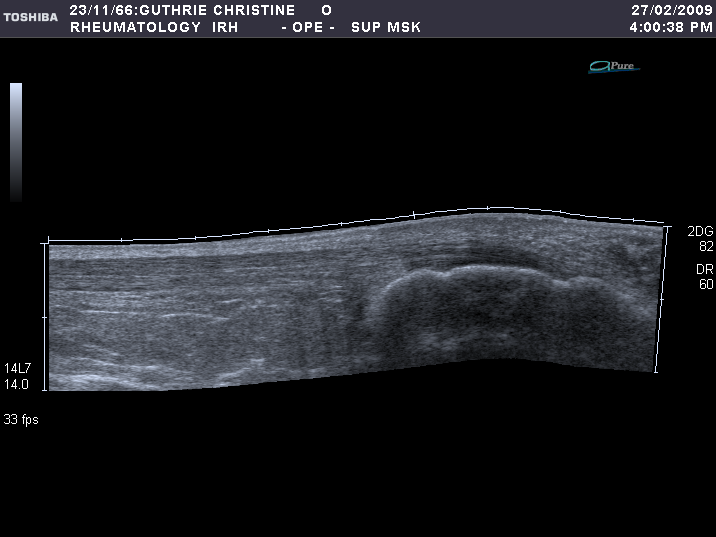 Achilles tendon
Retrocalcaneal bursa
Calcaneum
Longitudinal Axis
Linear probe: 10-18 MHz
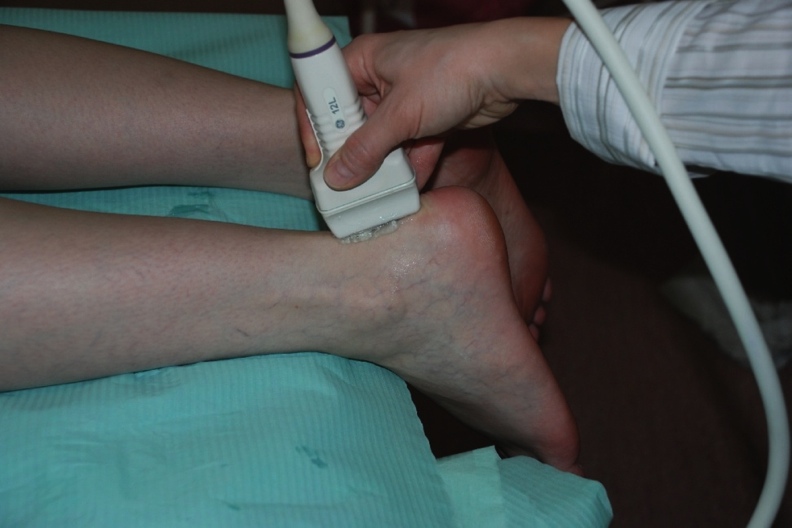 Ankle anatomy: Achilles tendon
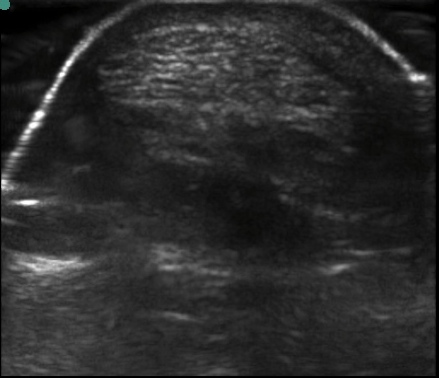 Achilles tendon
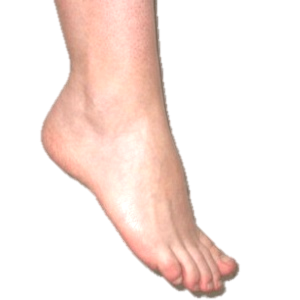 Transverse Axis
Metatarsophalangeal joint (MTP)
Linear probe: 10-18 MHz
knee in flexion, foot flat on the examination bed
probe placed on the transverse line passing through the MTP joints
slide the probe up and down passing over the joint space
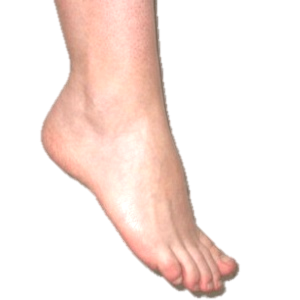 Ultrasound of MTP joint
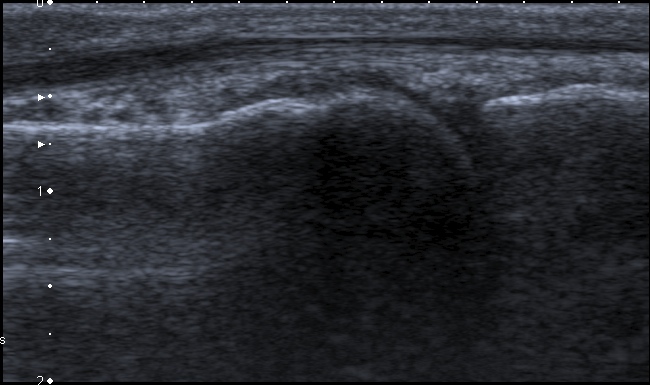 Extensor tendon
Joint capsule
Metatarsal head
Proximal phalanx
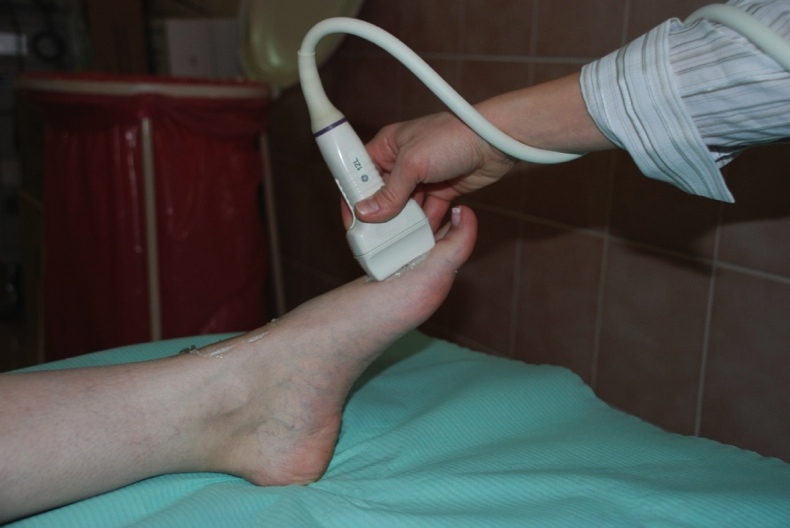 Longitudinal Axis
Ultrasound of MTP joints
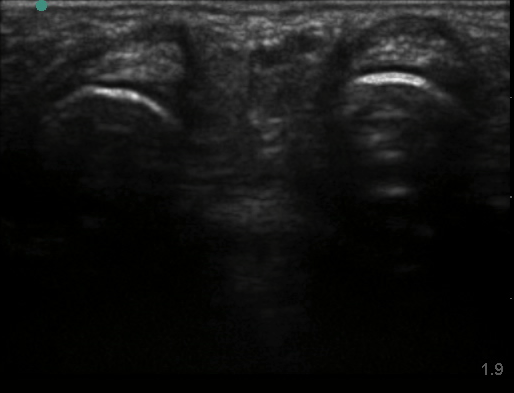 Extensor tendon
Extensor tendon
Joint capsule
Joint capsule
Metatarsal head
Metatarsal head
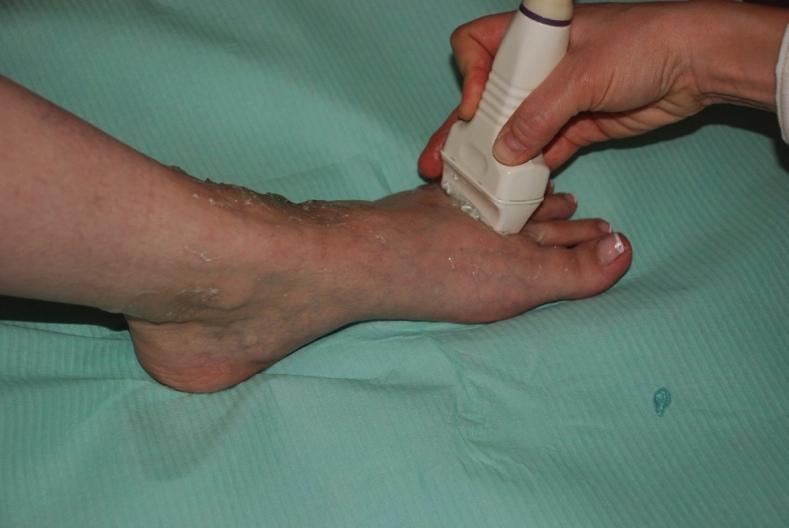 Transverse Axis
Ultrasound of MTP joints 
Plantar approach
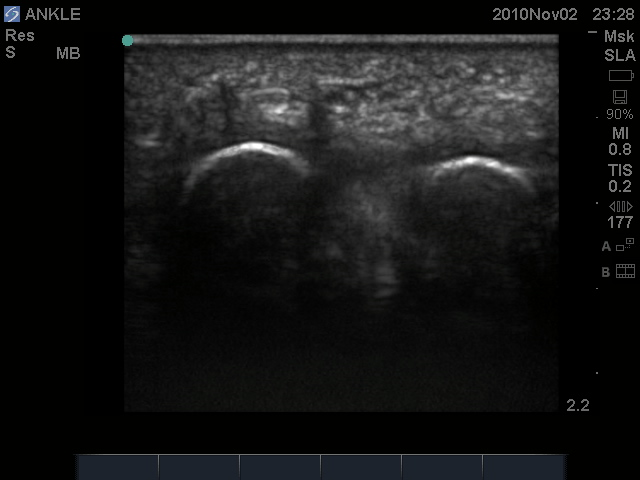 Flexor tendon
Flexor tendon
Plantar plate
Joint capsule
Joint capsule
Plantar plate
Metatarsal head
Metatarsal head
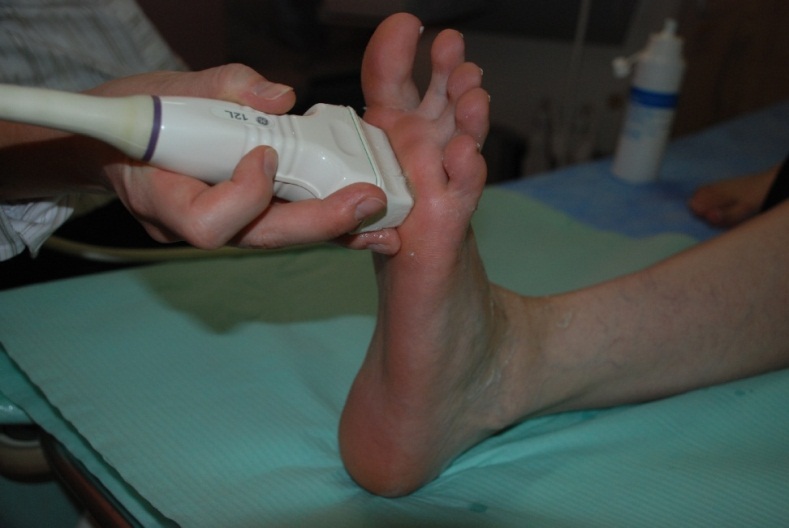 Transverse Axis
Ultrasound of MTP joints 
Lateral  and Plantar Approach
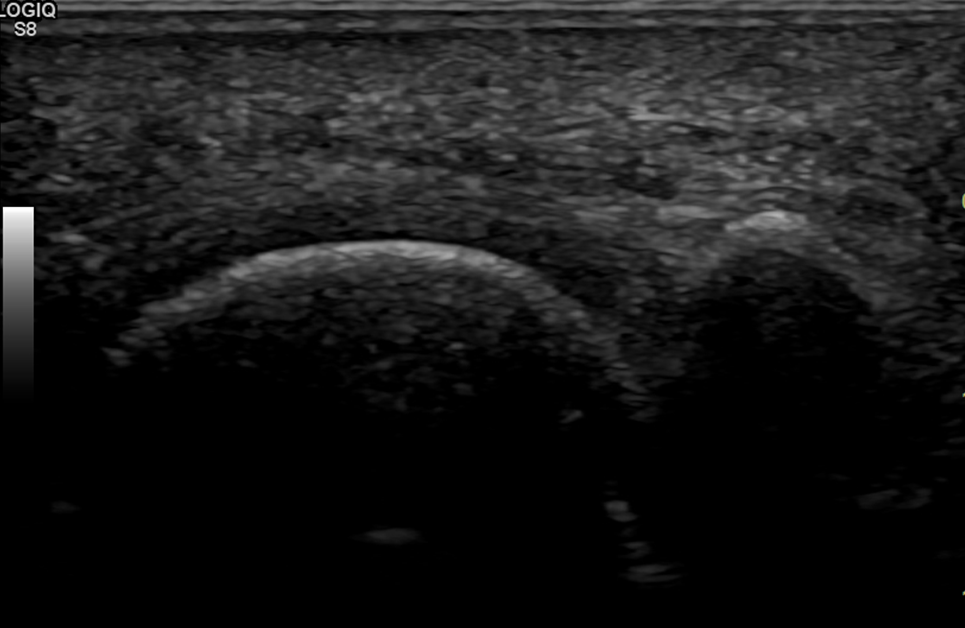 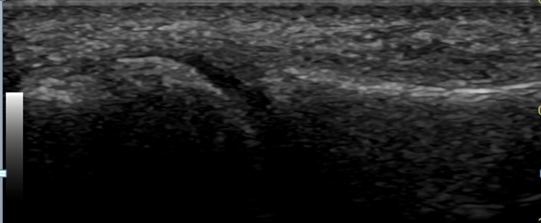 Flexor tendon
Plantar plate
Joint capsule
Joint capsule
Metatarsal head
Proximal phalanx
Proximal
 phalanx
Metatarsal head
Longitudinal Axis
Longitudinal Axis
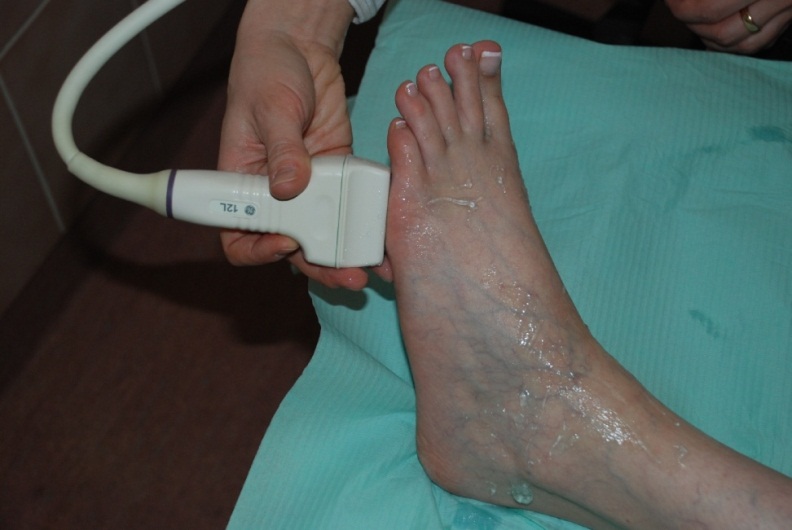